Control Flow-Conditional Control
Lecture 4
11/3/2015 7:29 PM
1
3.1 Statements and Blocks
Statement
An expression followed by a semicolon.
Compound statement or block
declarations and statements grouped by braces {}
syntactically equal to a single statement
NO SEMICOLON after the right brace.
11/3/2015 7:29 PM
2
[Speaker Notes: 讲课+题目解释]
Types of statements
Most of C’s remaining statements fall into three categories:
Selection statements: if and switch
Iteration statements: while, do, and for
Jump statements: break, continue, and goto. (return also belongs in this category.)
11/3/2015 7:29 PM
3
Selection Statements
The if statement 
The else clause
Cascaded if statements
Conditional expression
The switch statement
11/3/2015 7:29 PM
4
Selection Statements
The if statement 
The else clause
Cascaded if statements
Conditional expression
The switch statement
11/3/2015 7:29 PM
5
if statement
Allows a program to choose between two alternatives by testing an expression.
The simplest form
if(expression) 	statement
11/3/2015 7:29 PM
6
if statement
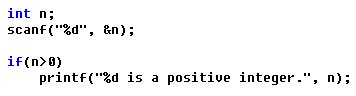 N
n>0
忽略
Y
printf
positive
11/3/2015 7:29 PM
7
if(expression) 	statement
single statement



compound statement
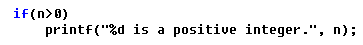 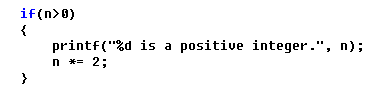 11/3/2015 7:29 PM
8
[Speaker Notes: 程序运行]
Compare two cases
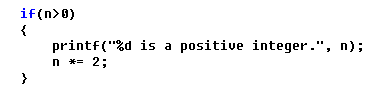 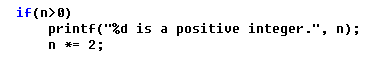 11/3/2015 7:29 PM
9
else clause
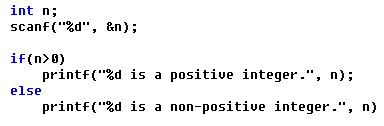 printf
non-positive
N
n>0
Y
printf
positive
11/3/2015 7:29 PM
10
if-else p55
tests the numeric value of an expression
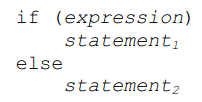 else part is optional
11/3/2015 7:29 PM
11
Determination of digit  p43
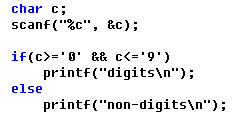 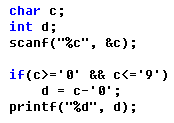 11/3/2015 7:29 PM
12
Convert upper to lower p43
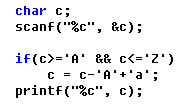 11/3/2015 7:29 PM
13
Program reading
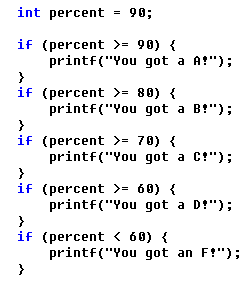 11/3/2015 7:29 PM
14
Selection Statements
The if statement 
The else clause
Cascaded if statements
Conditional expressions
The switch statement
11/3/2015 7:29 PM
15
Cascaded if statements
Allows a program to choose between more than n alternatives by testing n-1 expression.
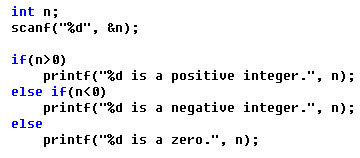 11/3/2015 7:29 PM
16
Else-if: multi-way decision p57
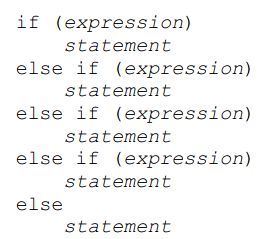 none of the above
11/3/2015 7:29 PM
17
Program reading
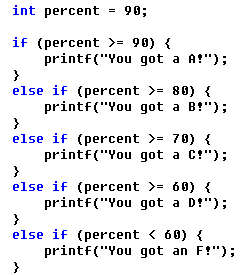 11/3/2015 7:29 PM
18
Example-1 on p56
N
n>0
忽略
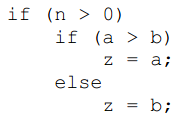 Y
N
a>b
z=b
Y
z=a
11/3/2015 7:29 PM
19
Example-2 on p56
N
n>0
z=b
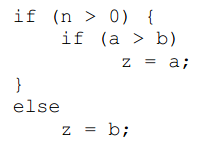 Y
N
a>b
忽略
Y
z=a
11/3/2015 7:29 PM
20
Selection Statements
The if statement 
The else clause
Cascaded if Statements
Conditional Expressions
The switch statement
11/3/2015 7:29 PM
21
Conditional Expressions p51
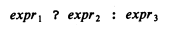 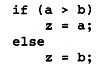 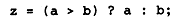 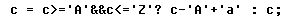 11/3/2015 7:29 PM
22
Review
Statement
Single statement
Compound statement 
Selection statement
The if statement 
The else clause
Cascaded if Statements
Multi-way selection
Conditional Expressions
11/3/2015 7:38 PM
23
Selection Statements
The if statement 
The else clause
Cascaded if Statements
Conditional Expressions
The switch statement
11/3/2015 7:29 PM
24
3.4 switch: multi-way decision p58
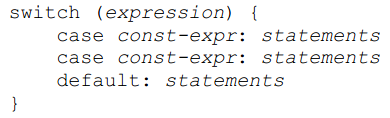 a group of statements!
constant expression!
11/3/2015 7:29 PM
25
switch statement
switch (grade) {
	  case 4:  printf("Excellent");
	           break;
	  case 3:  printf("Good");
	           break;
	  case 2:  printf("Average");
	           break;
	  case 1:  printf("Poor");
	           break;
	  case 0:  printf("Failing");
	           break;
	  default: printf("Illegal grade");
	           break;
}
11/3/2015 7:29 PM
26
[Speaker Notes: 运行程序]
switch statement
switch (grade) {
	  case 4:
	  case 3:
	  case 2:
	  case 1:  printf("Passing");
	           break;
	  case 0:  printf("Failing");
	           break;
	  default: printf("Illegal grade");
	           break;
	}
11/3/2015 7:29 PM
27
switch statement
switch (grade) {
	  case 4:  printf("Excellent");
	  case 3:  printf("Good");
	  case 2:  printf("Average");
	  case 1:  printf("Poor");
	  case 0:  printf("Failing");
	  default: printf("Illegal grade");
	}
11/3/2015 7:29 PM
28